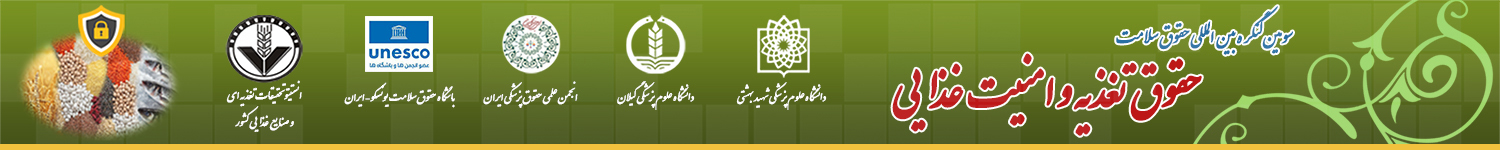 عنوان مقاله (فونت  B Nazanin - پررنگ)
اسامی نویسندگان (فونت  B Nazanin - پررنگ) و وابستگی سازمانی آن‌ها (فونت  B Nazanin-)
عکس نویسنده
روش تحقیق: ... (فونت B Nazanin -)
زمینه و هدف: ... (فونت B Nazanin -)
نتیجه‌گیری: ... (فونت B Nazanin - ا)
یافته‌ها: ... (فونت B Nazanin -)